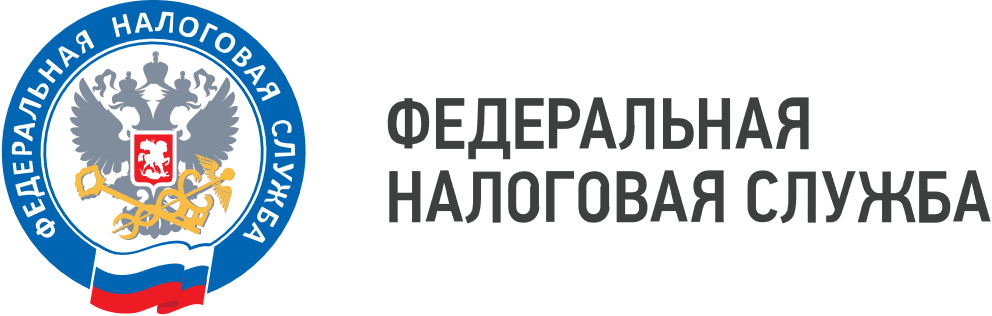 WWW.NALOG.GOV.RU
Новый сервис для получения учредительных документов
Теперь получить копии учредительных документов юридических лиц и внесенных в них изменений можно без посещения налоговых органов, бесплатно и буквально за несколько минут. На сайте ФНС России размещен сервис «Предоставление копий учредительных документов».
   Использование сервиса позволит снизить временные и финансовые издержки бизнеса.
   Сервис работает в тестовом режиме. Если запрашиваемые документы с помощью сервиса получить невозможно, то пользователь может обратиться в регистрирующий орган по месту нахождения юридического лица для получения необходимых документов на бумаге в порядке, предусмотренном приказом Минфина России от 05.08.2019 № 121н.
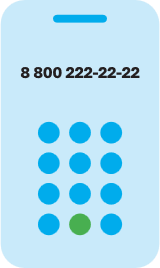 8 (800) 222-22-22
Бесплатный многоканальный телефон контакт-центра ФНС России